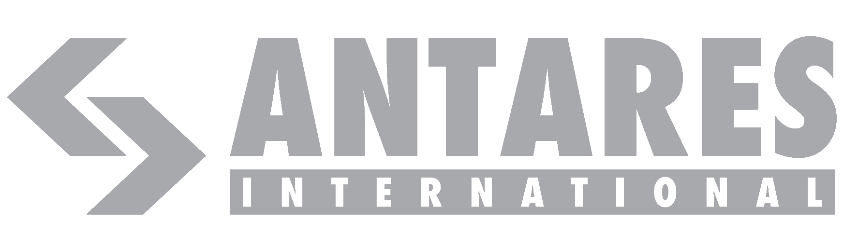 irodai székek műszaki tartalma
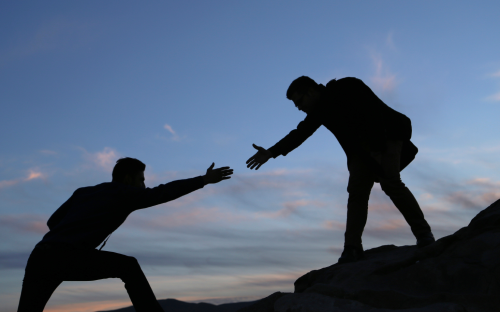 2020. június 23.
A forgószék felépítése
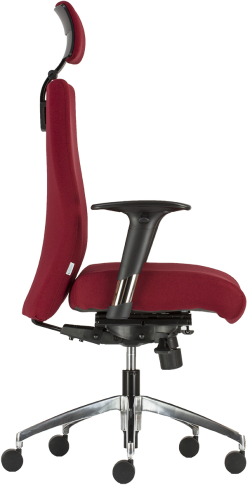 fejtámla
(opcionális)
ergo betét vagy
TRM matrac vagy
memory szivacs
(opcionális)
kartámasz
háttámla
deréktámasz
(opcionális)
ülőlap
mechanika (opcionális 
ülésmélység állító)
gázlift
lábtartó gyűrű
(opcionális)
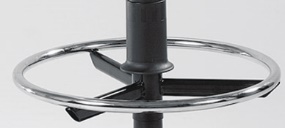 lábkereszt
görgők
(több változat)
Görgő, tappancs
Görgő:
normál v. parketta, antisztatikus, automata fékezős, design
kerék átmérő: D.50, D.60, D.65
csap / tengely: P.11 (v. P.10, régi)
Tappancs:
normál v. antisztatikus
csap: P.11 (v. P.10, régi)
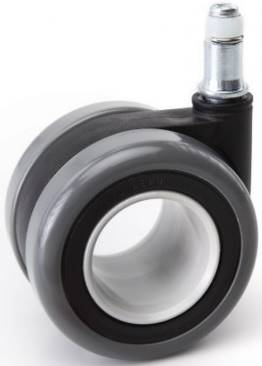 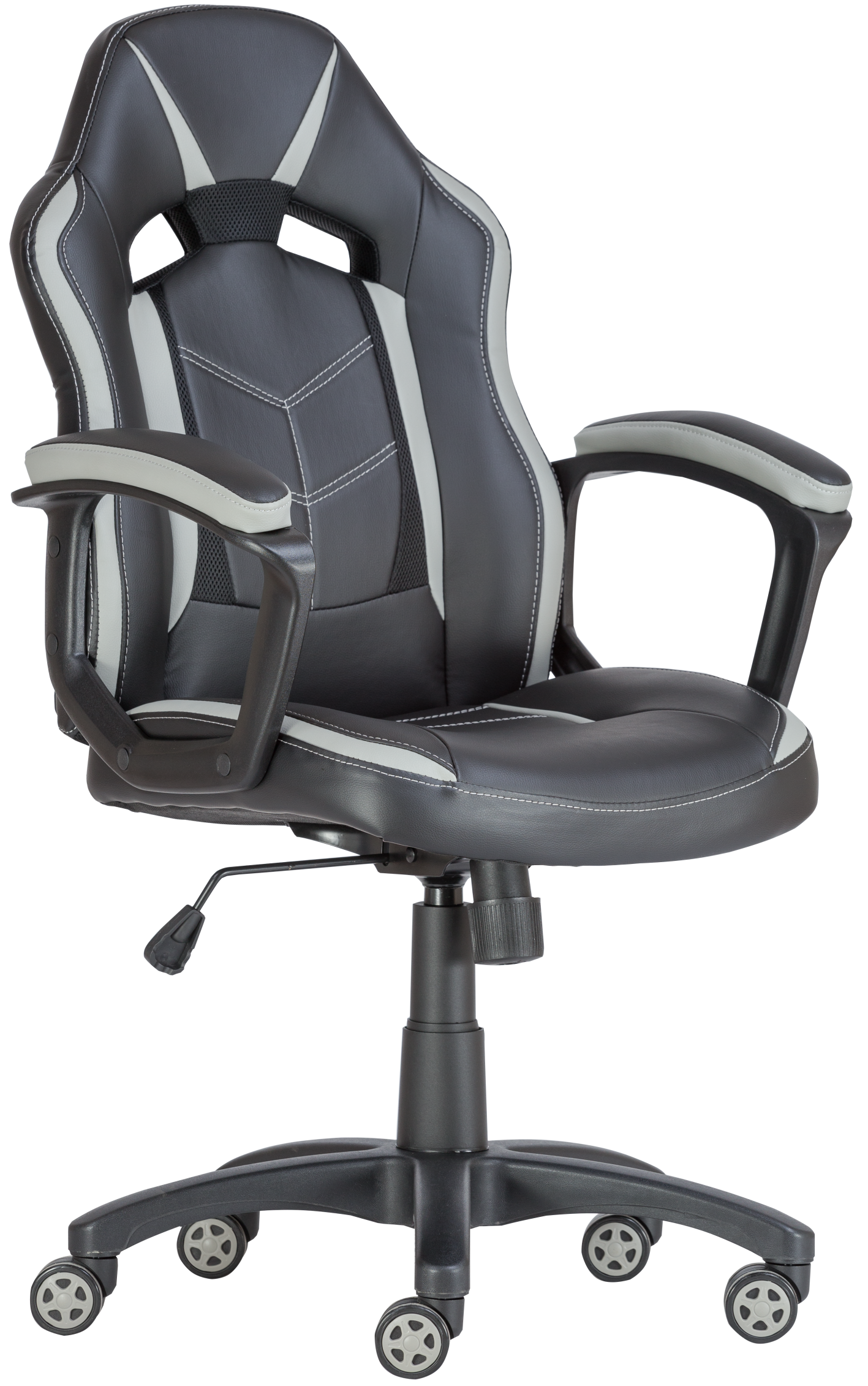 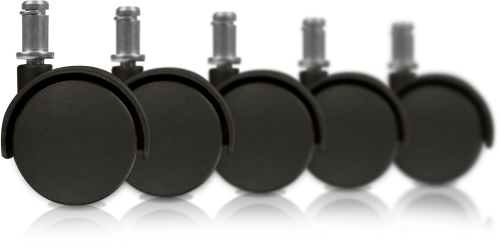 Lábkereszt
Alapanyag: műanyag v. krómozott acél v. alu
Design: kerekített v. szögletes, lapos v. piramis
A kül. anyagú lábkeresztek teherbírása kb. megegyező, de az alut tartják legerősebbnek
Átmérők: 520-700 mm között
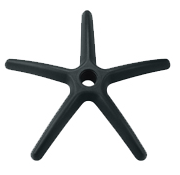 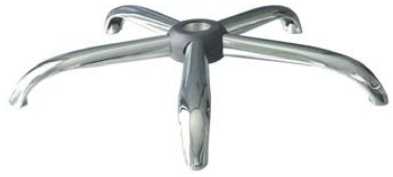 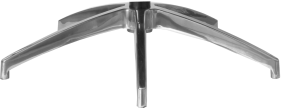 Gázlift
tubus-méret szerint tipikus: 185 mm - 230 mm
tubus felület: fekete v. krómozott
tubus alak: normál vagy dupla kónusz
speciális: HD, magasított (315 mm, 375 mm)
műanyag burkolat (designtól függően)
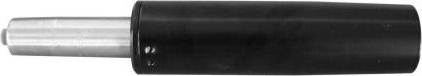 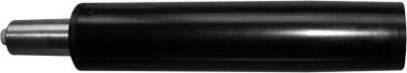 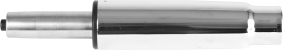 Szék mechanikák
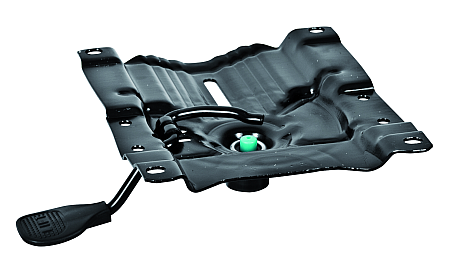 egyszerű gázlift működtető, azaz kioldó
támladöntő szerkezet = contact permanent (CP)
hintamechanika és multiblock
szinkron mechanika
aszinkron mechanika
háttámla: U&D mechanika,
ülés: ülésmélység állító
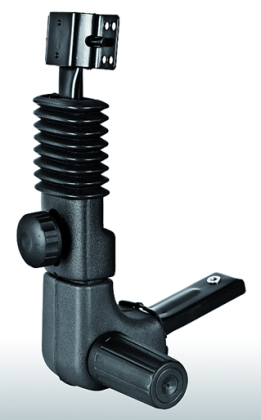 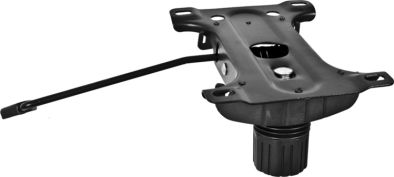 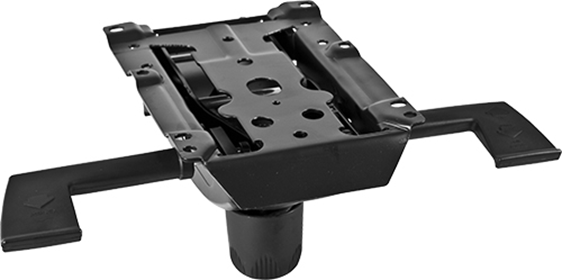 CP szerkezet
Contact Permanent = CP, folyamatos érintkezés, a háttámla dőlésszöge állítható
háttámla magassága állítható, kb. 5 cm
ülésmélység állítható, kb. 4 cm
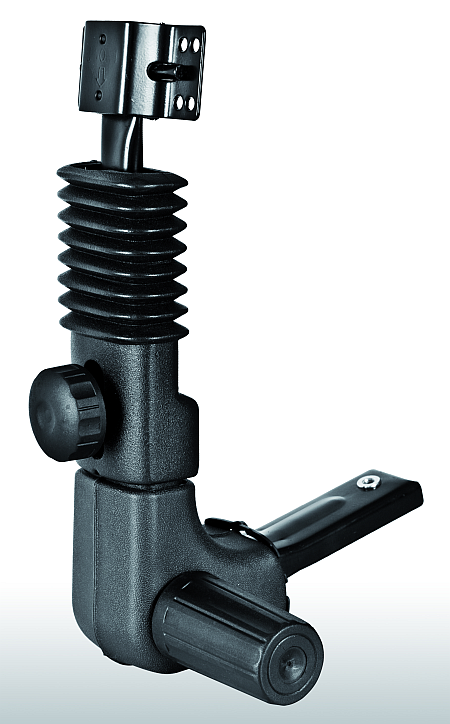 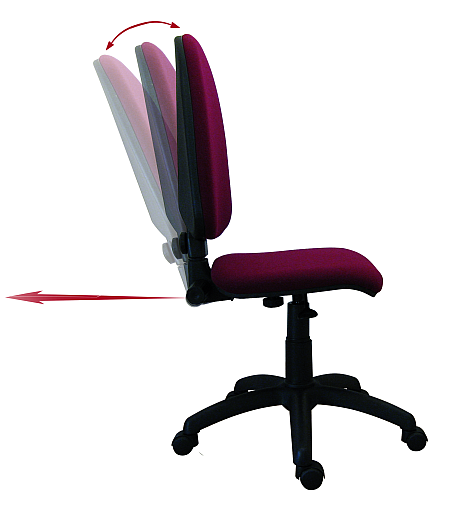 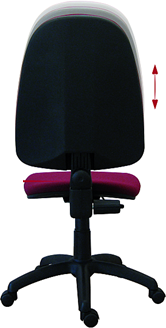 Szinkron mechanika
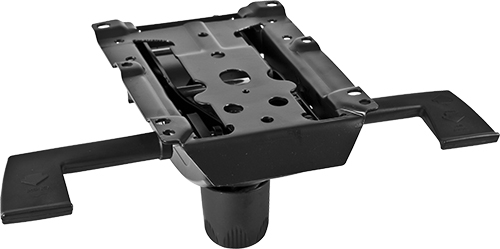 2 kar +1 marokcsavar
jobb oldali kar: ülőlap magasság állítás (gázlift)
bal oldali kar: a háttámla dőlésszöge       állítható + rögzíthető
szinkron: mert a támla és ülés              egyidejűleg mozdul
támla: 20˚ (90-110˚)
ülőlap: 0-5˚
marokcsavar: a rugózás keménysége        állítható (pl. testsúlytól, magasságtól      függően)
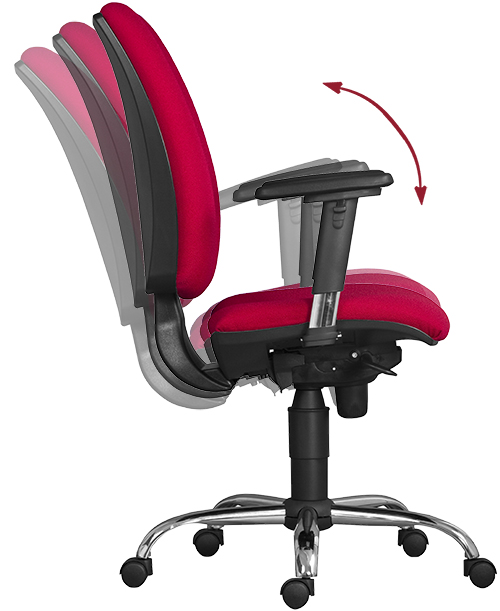 Automata szinkronmechanika
4 ponton rögzíthető alternatív szinkronmechanika
automatikusan a felhasználó súlyához állítja
a rugózás keménységét
rögzítési méret: 150 x 200 mm
*beépített ülésmélység-állító (0-50 mm)











* aut. szinkronmechanika ülésmélység állítóval
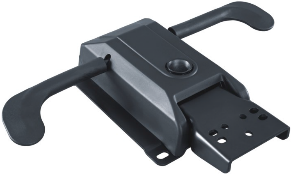 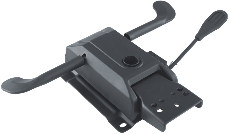 Aszinkron mechanika
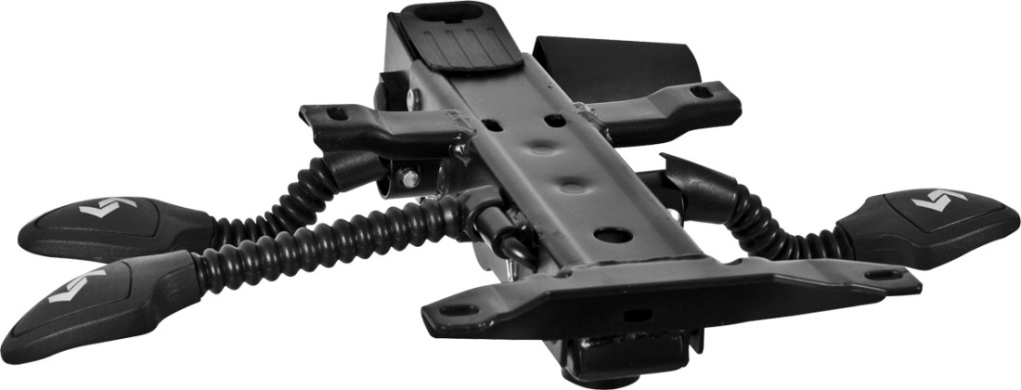 3 kar
1. kar: ülőlap magasság állítás (gázlift)
2. kar: a háttámla dőlésszögét állíthatjuk + rögzítjük (76˚-120˚)
3. kar: az ülőlap dőlésszögét állíthatjuk + rögzítjük (kb. -3˚- +5˚)
aszinkron, mert a támla és ülés külön állítható
marokcsavar, amivel a rugózás keménysége állítható (pl. testsúlytól függően)
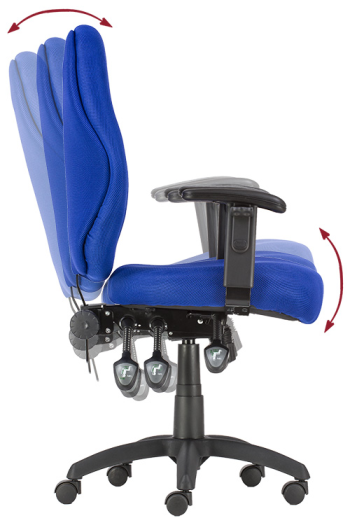 Hintamechanika
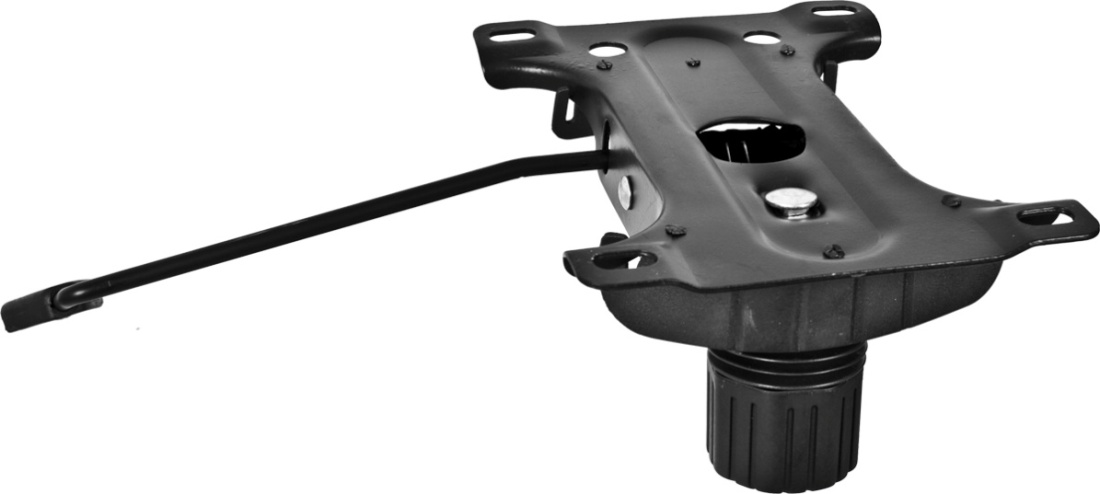 1 kar 2 funkcióval:
	1) ülőlap magasság állítás (gázlift)
	2) hinta aktiválás
marokcsavar:  a rugózás ellenereje állítható (pl. testsúlytól függően)
ülőlap, háttámla (korpusz) együtt mozog
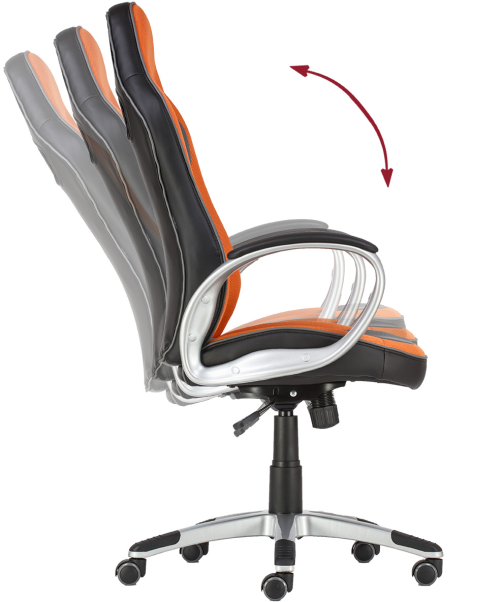 Multiblock hintamechanika (MB)
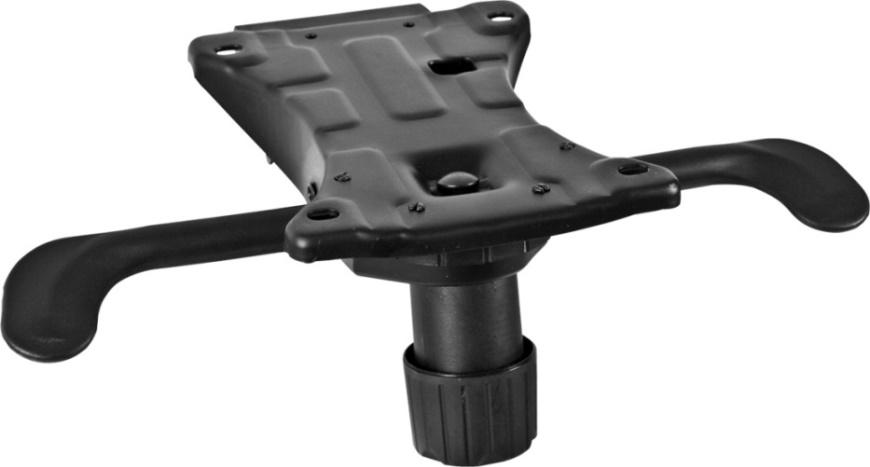 jobb oldali kar: magasság állítás (gázlift)
bal oldali kar: a háttámla dőlésszöge állítható, és több ponton (általában 5) rögzíthető. 
korpusz (ülő- és hátlap) együtt mozog
antishock védelem: a pozícióban rögzített mechanikát e biztonsági funkció csak akkor nyitja, amikor az ember a hátával érinti a  háttámlát
marokcsavar: rugózási keménység állítás

(Megj.: létezik 1 karos típus is)
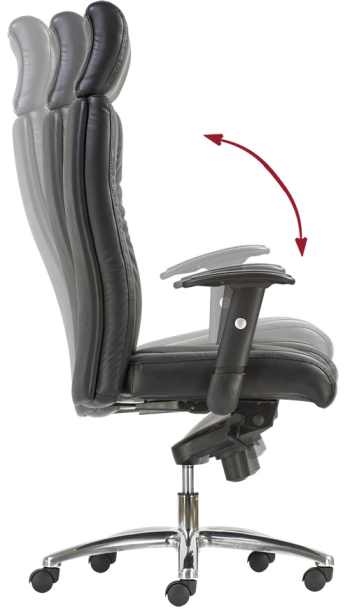 TRM ülésmatrac
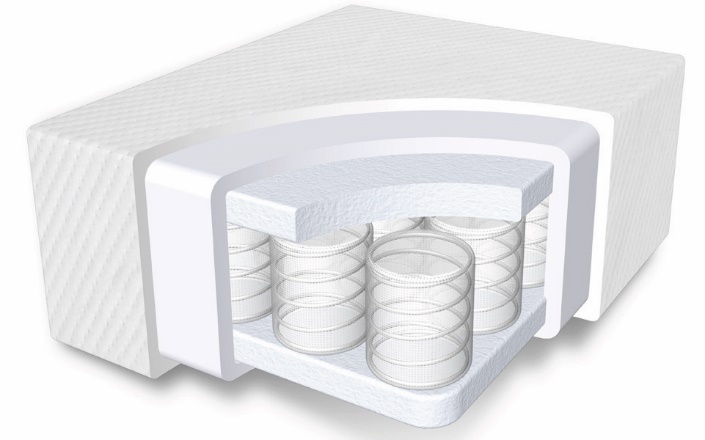 16 db, külön-külön ‚csomagolt’ táskarugót tartalmazó matrac
a szivacsnál nagyobb mértékben és hosszabb ideig rugalmas  fokozottan komfortos ülést biztosít
az ülőlap közepére kerül, a fenék és ülőcsontok alá
Boston családhoz kifejlesztve (kivéve B. 24), de már más típusokhoz is kérhető, pl. Xenia
EFC párnaENERGY FREE COMFORT
a forgószék ülőlapjába épített, légmentesen zárható párna
szelep: ülőlap aljára kivezetve, üléspárna keménysége 2 fokozatban állítható (ny/z)
Boston családhoz kifejlesztve (kivéve B. 24), de más típusokhoz is kérhető (pl. Gala)
környezetbarát, energia nélkül működik
könnyű váltás puha és kemény ülés között      2 eltérő komfort  mintha 2 széked lenne
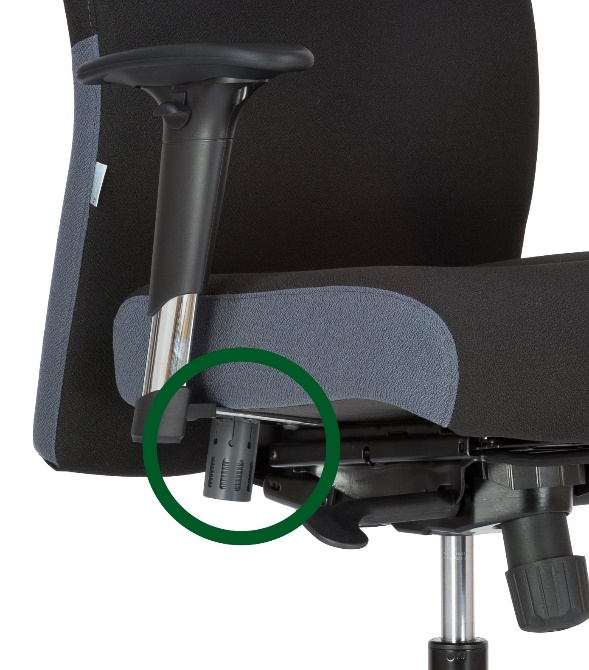 SIDE
alapértelmezett szivacshoz hozzáadott 10-36 mm vastagságú, patkó alakú plusz párnázat az ülés 3 oldala mentén 
megnövelt ergonómiát biztosít 
kagylósított kialakítása által az ülés jobban igazodik a test formájához
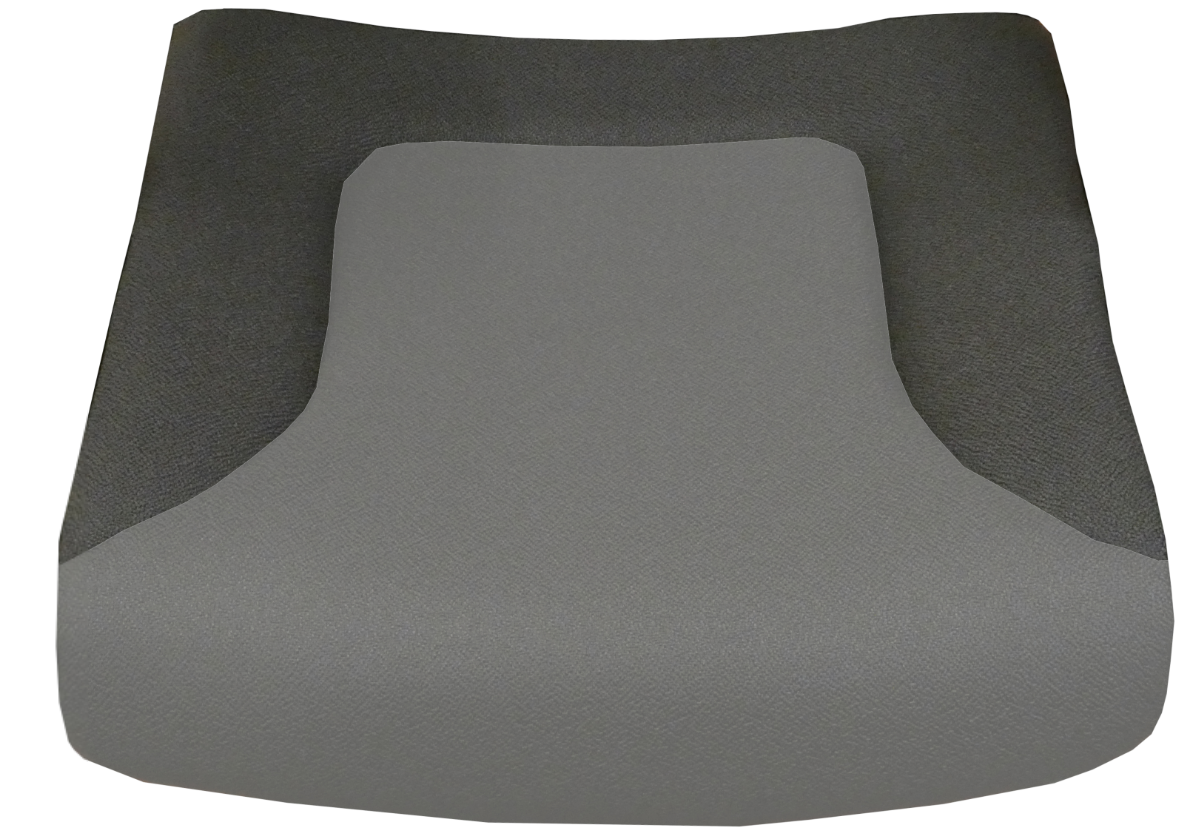 MemoTouch párnázat
plusz réteg az alap üléspárnázaton
30 mm memória szivacspárna
nagyobb mértékben igazodik a test alakjához 
többé csökkenti az üléssel terhelt testfelületen a nyomást 
elősegíti a jobb vérkeringést
hipoallergén (tkp nem allergén)
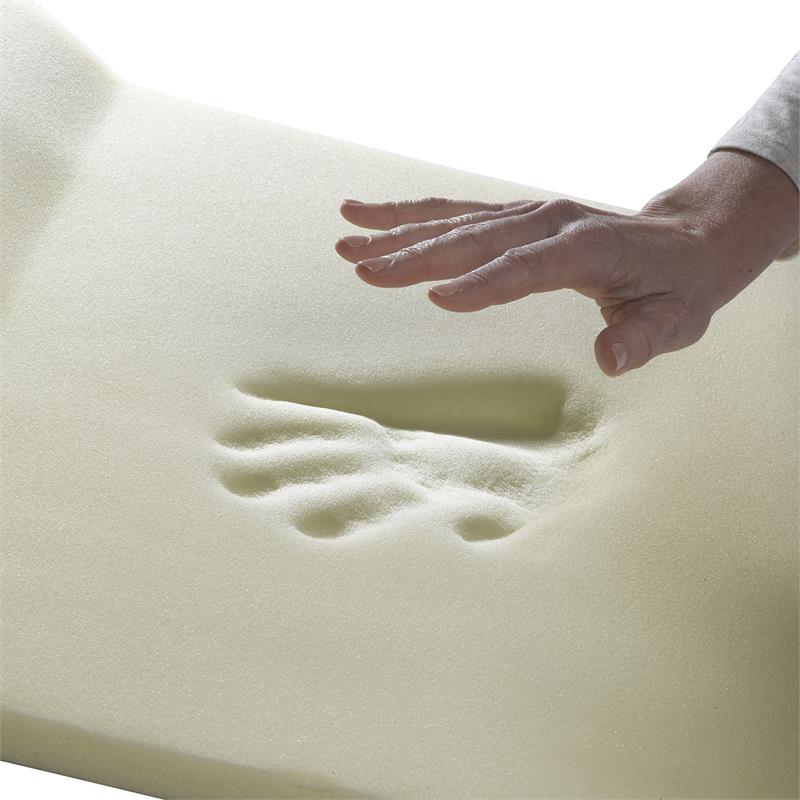 Karfák
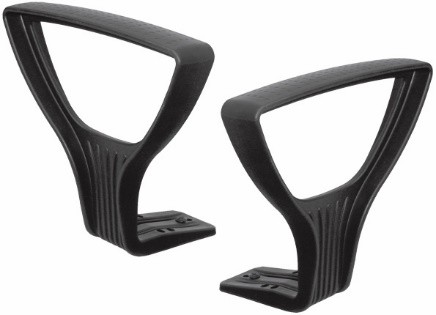 Fix kartámasz
     - nem állítható, pl.: BR25 Jazz, BR33
Állítható kartámaszok  
     - 2D: állítható magasság, pl.: BR Hans, Fritz, Duna
     - 3D: állítható magasság, mélység, forgatható, pl.: AR40
     - 4D: állítható magasság, szélesség, mélység, forgatható, pl.: AR49 C
Karfa top szerint:
     	- puha, pl.: BR06, BR Luke
     	- kemény pl.: BR Hans
Váz anyaga szerint:
	- teljesen műanyag, pl. BR Fritz
	- acél váz, pl. BR06
     	- alumínium pl.: AR90 Luxi
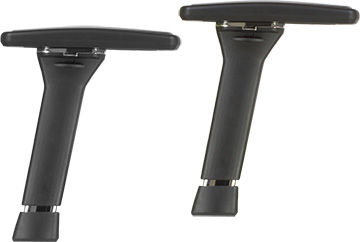 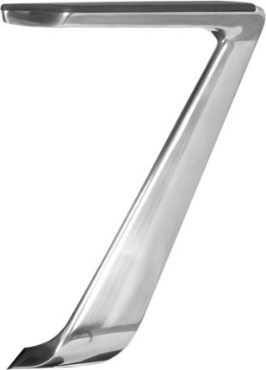 Fejtámlák
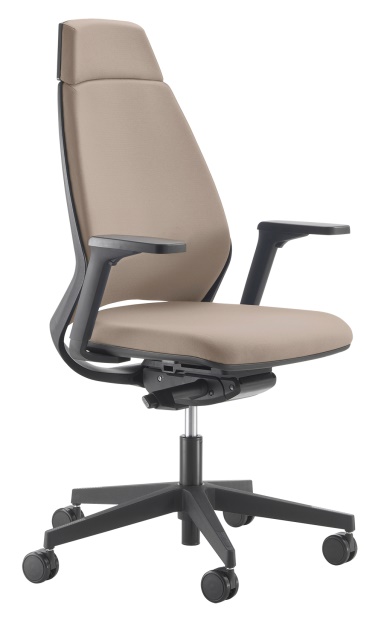 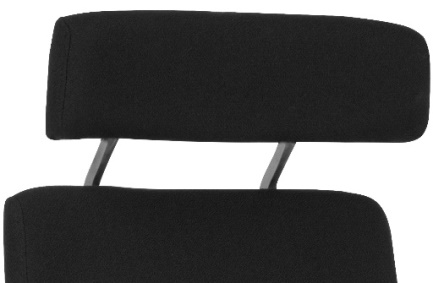 Fix
    	- pl. Infinity, FT62, FT63

Állítható
 	- 2D, állítható magasság, pl.: Miro, Jackson
    	- 3D, állítható magasság, billenthető, pl.: FT58 (Gala)
	- 4D, magasság, dőlésszög + oldalra hajlítható 					(Ergohuman, Mirus, Pofit)
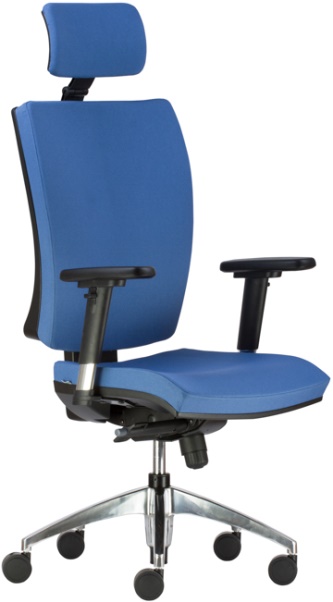 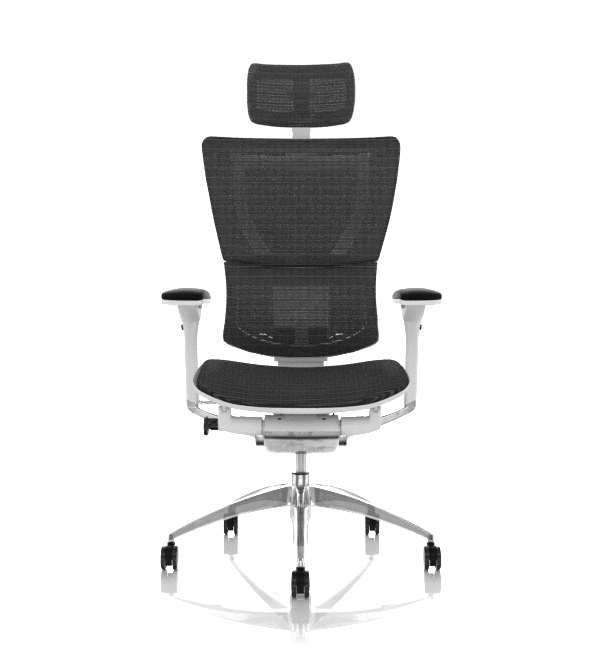 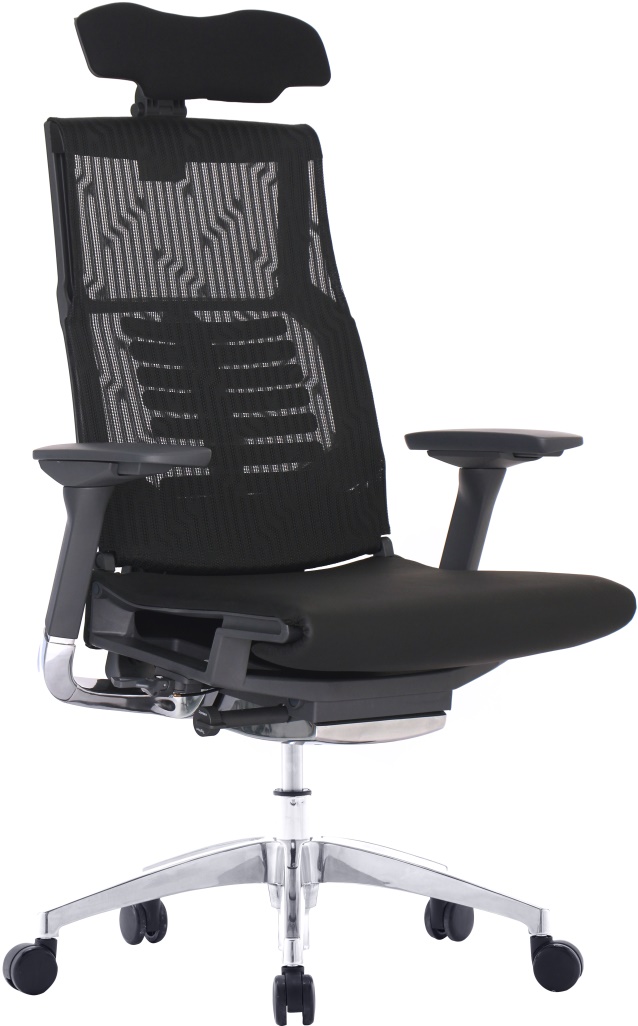 [Speaker Notes: Ide még fotó, OMNIa]
Egyéb kiegészítők
magasítás: lábtartó gyűrű, pl. pénztárboxokba
ülésmélység-állító: azonos széktípus minden dolgozónak, de különböző testméretek
szivacsozás: ergo
deréktámasz: aktív-passzív, mechanikus v. pneumatikus
légpumpás deréktámasz: mélysége a marokpumpa által fokozatmentesen álítható
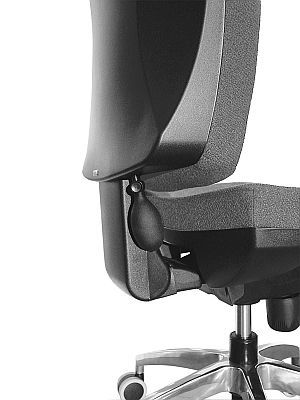 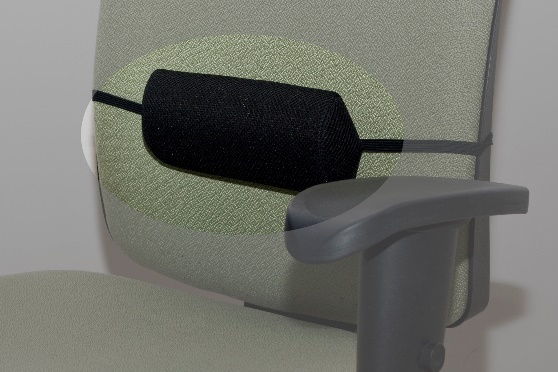 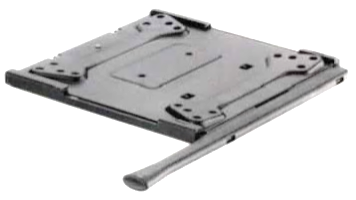 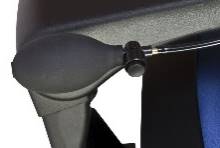 Kárpitanyagok jellemzői
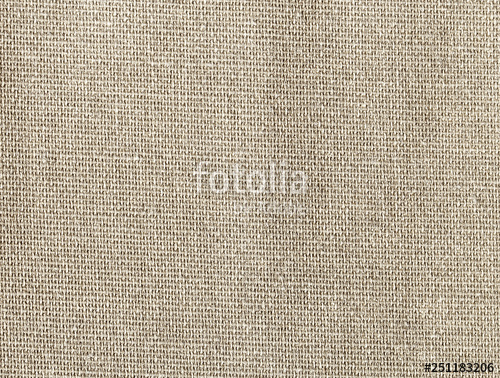 nyersanyag összetétel (pl. pamut vagy poliészter)
kopásállóság (Martindale ciklus)
lángállóság, gyúlékonyság – késleltetett égésű
tisztítás
kárpit súly, sűrűség (1 m²/g)
színek, struktúrák és mintázatok
Kárpitkínálat
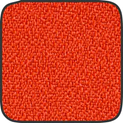 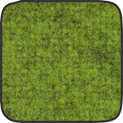 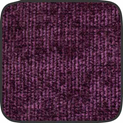 Típus					    	     Martindale
 Cagli (C)						  22.000
 Avola (AV; korábban AU), mikroplüss		  	  90.000
 Bali (BA) és Lluvia (LL)				  	  40.000
 Bondai (BN)						150.000
 Mesh (MS)						  25.000
 Metro (MT) – 2020 új!					  58.000
 NonPlus (NP)  orvosi textilbőr – 2020 új!		110.000
 Optio (OP) textilbőr, azaz műbőr			120.000
 Fortis (FO)						100.000
 Eco-Lana (L)						  25.000
 Tampa (TAM)						100.000
 Xtreme (YS) – 2020 új!					100.000

Melyik szék milyen kárpittal rendelhető? Lásd az árlista ablak.
Speciális kárpit igény? (pl.: lángálló, antisztatikus) Kérdezni TK v. ÜFSZ!
Rövidítések
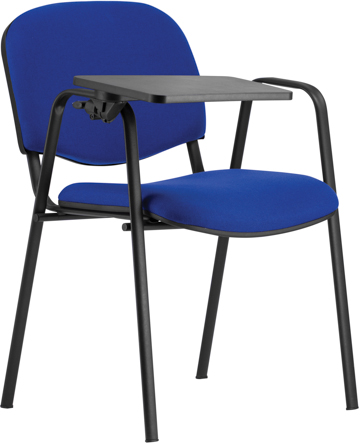 C – cromato: króm váz, ill. lábkereszt
T – tessuto: kárpitozott kivitel
N – nero: fekete váz
G – grigio: szürke váz
P – plastica: műanyag ülőlap, háttámla
Maxi: váz karfás kivitel
TA – tavoletta: íróasztalkás

Példák:
TAURUS TN Maxi + TA C.06 – kárpitozott, fekete váz, karfás + íróasztalkás, C.06 kék kárpit
TAURUS PN kék – plast Ü+H, krómozott váz, a műanyag szín kék
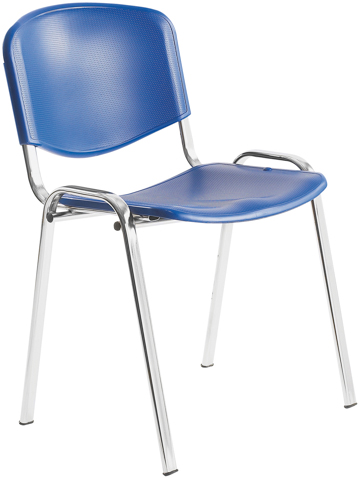 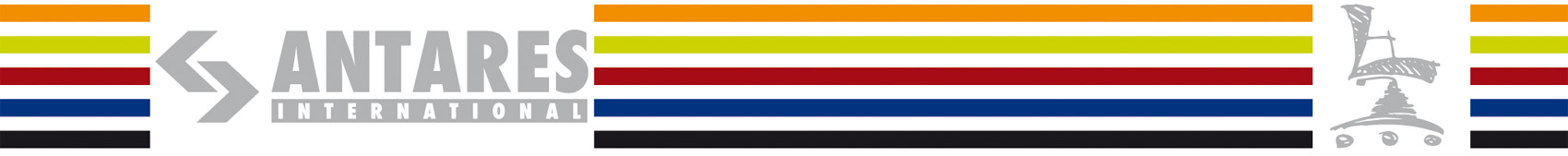 Kérdések & válaszok
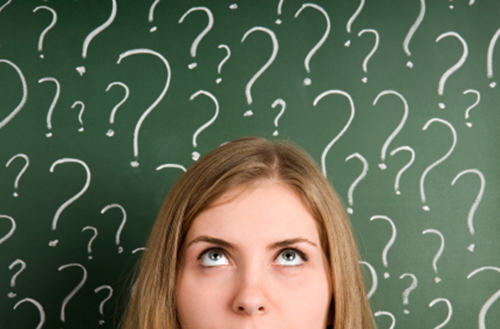